В. А. Смирнов
доктор физ.-мат. наук, профессор, 
заведующий кафедрой 
элементарной математики и теории чисел 
Московского педагогического 
государственного университета
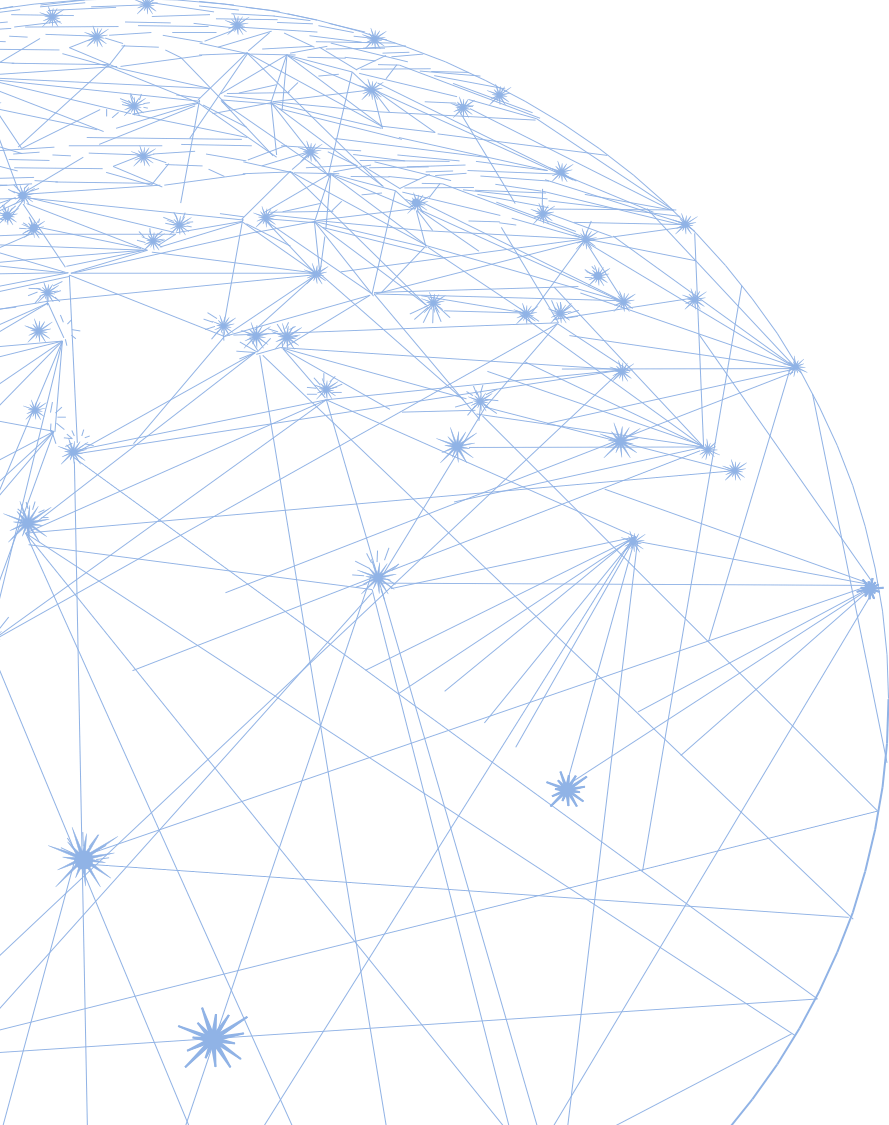 Методические особенности изучения темы «Векторы и координаты» 
сайт: vasmirnov.ru 
эл. почта: v-a-smirnov@mail.ru
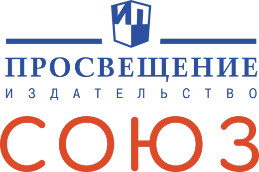 23.04.2025
Авторский сайт: vasmirnov.ru
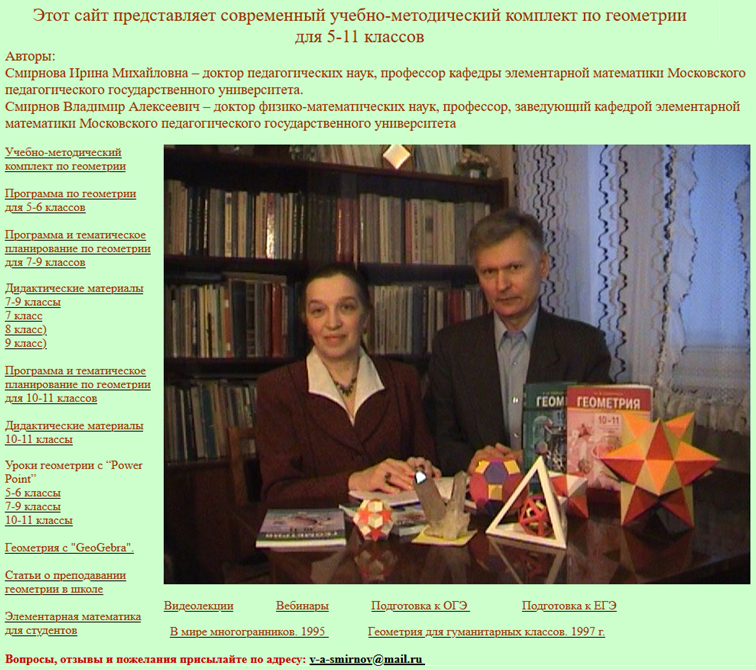 2
[Speaker Notes: В режиме слайдов ответы появляются после кликанья мышкой]
Наши новые учебники геометрии издательства «Просвещение»
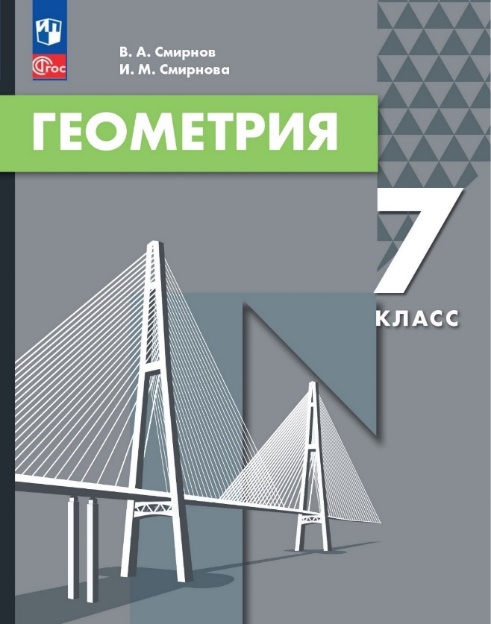 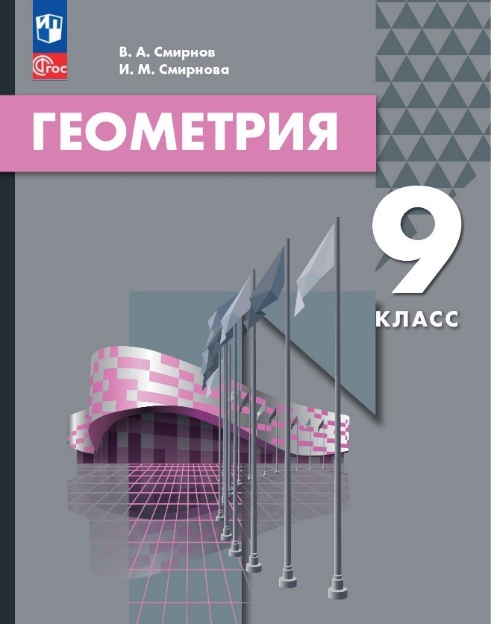 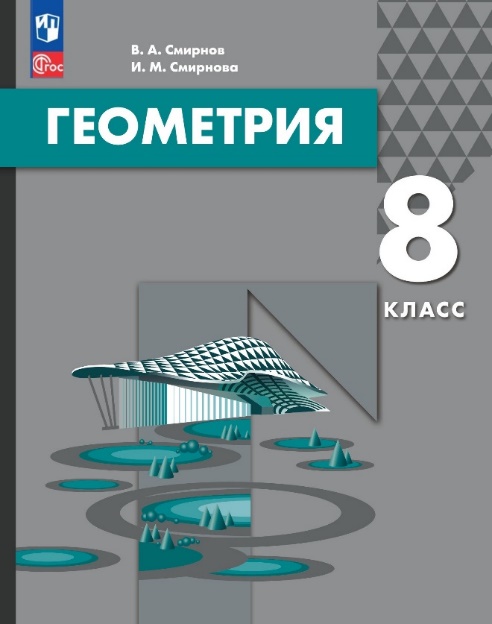 Вебинары 2024-2025 уч. года
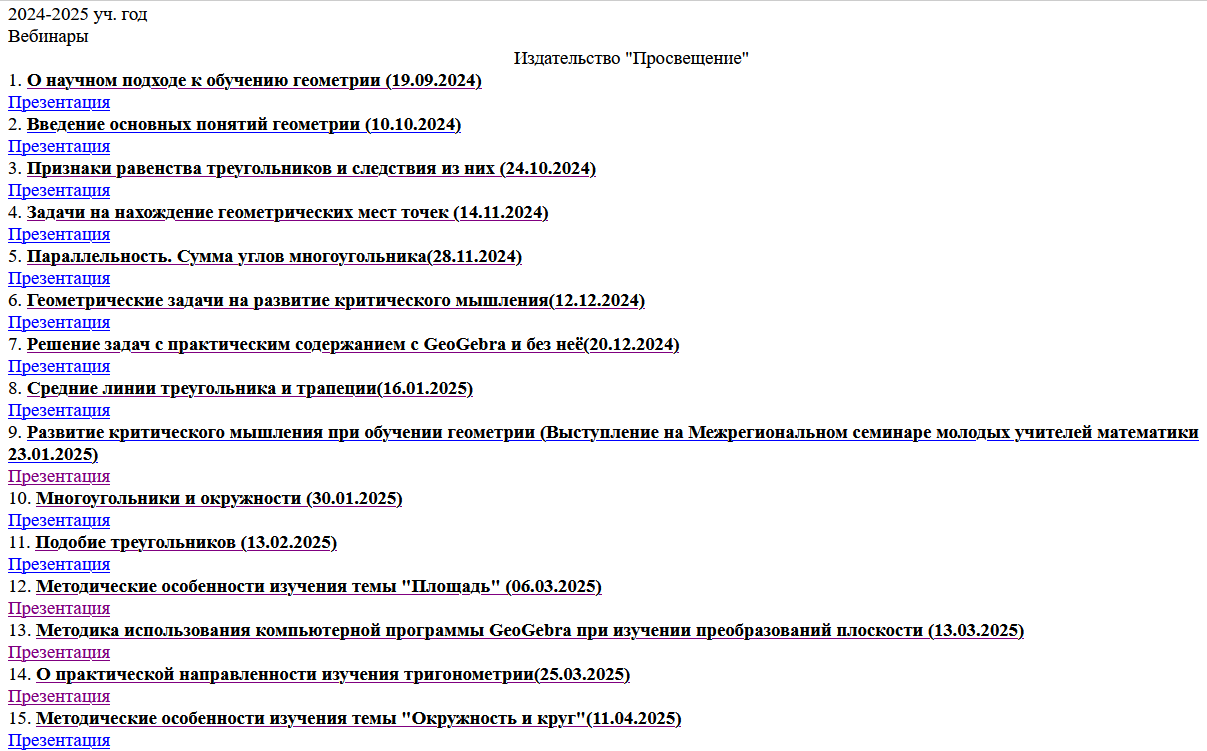 Наш учебник 9-го класса
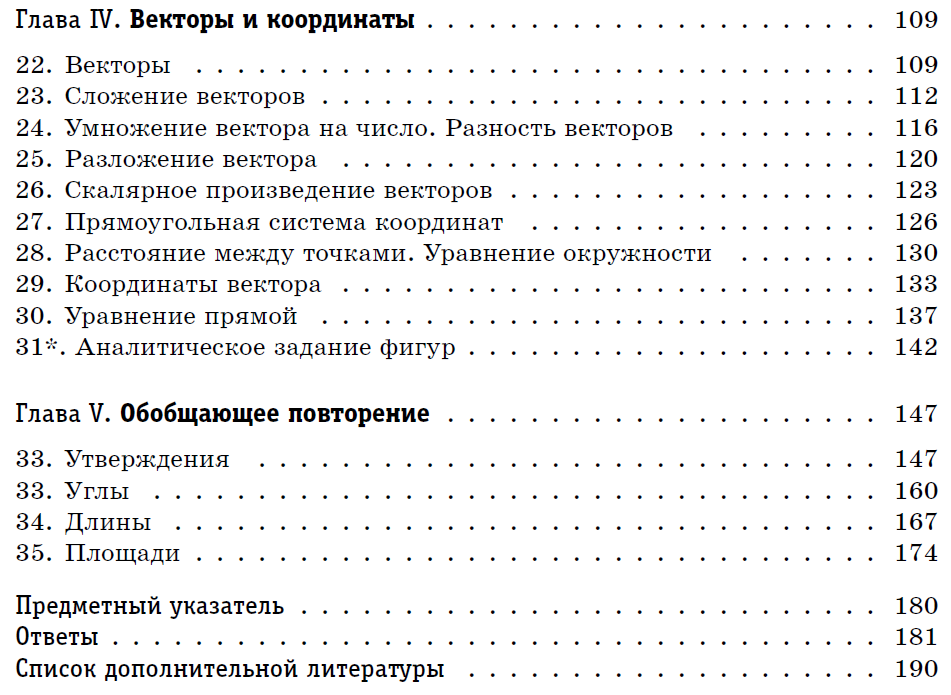 Здесь мы рассмотрим следующие темы.
	1. Уравнение прямой.
	2. Аналитическое задание фигур.
	Тема «Уравнение прямой» относится к аналитической геометрии и носит межпредметный характер. Она следует за рассмотрением прямой как графика линейной функции в курсе алгебры 8-го класса и непосредственно связана с курсом физики 9-го класса, в котором изучается прямолинейное и криволинейное движения материальной точки.
	На неё опираются многие разделы высшей математики, среди которых: Аналитическая геометрия, Математический анализ и др.
	Аналитическое задание фигур используется для моделирования геометрических фигур в компьютерных программах. Они позволяют свести многие алгебраические задачи к геометрическим и наоборот.
Учебник физики 9-го класса
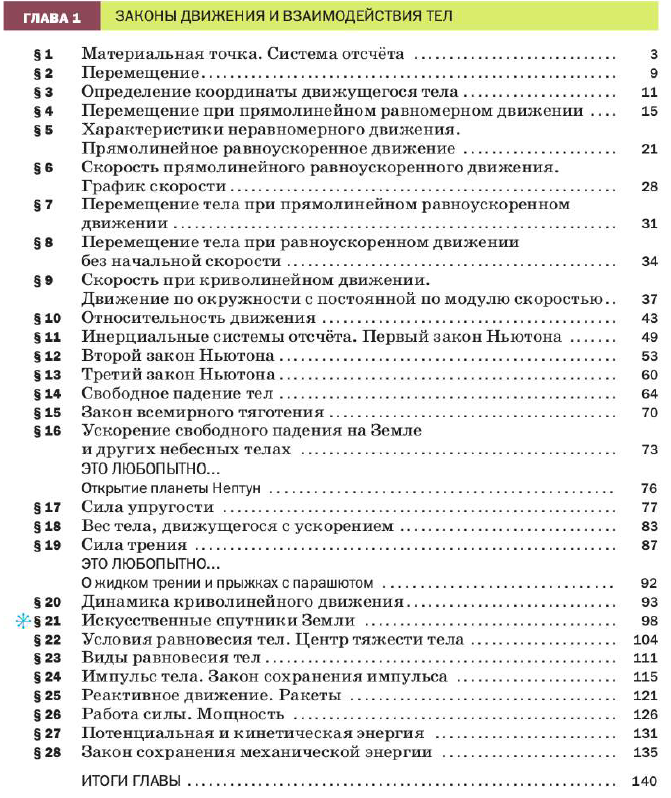 Рассмотрим вопрос о том, какое задание прямой на плоскости целесообразно взять за основу.
	При этом нужно, чтобы такое задание удовлетворяло следующим требованиям:
	1) было доступно для учащихся;
	2) позволяло получить в качестве следствий другие задания прямой;
	3) давало возможность распространить это задание на прямые в пространстве и кривые на плоскости и в пространстве;
	4) было согласовано с заданием прямолинейного движения в курсе физики.
Вывод уравнения прямой в учебнике геометрии
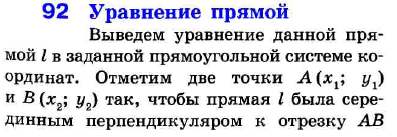 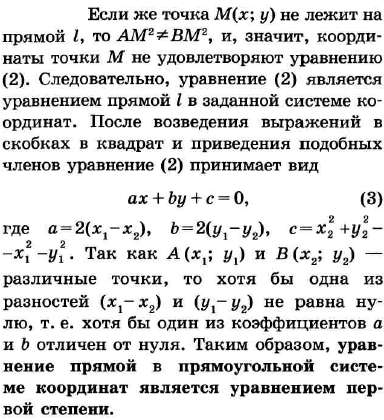 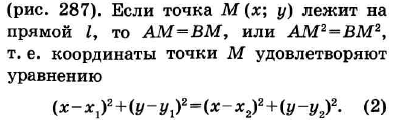 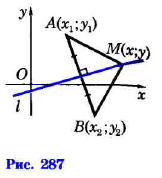 [Speaker Notes: В режиме слайдов ответы появляются после кликанья мышкой]
Использованный метод вывод уравнения прямой имеет свои плюсы и минусы. Среди минусов отметим следующие.
	1. Не приводится уравнение прямой, проходящей через две точки с заданными координатами. 
	2. Не приводится уравнение прямой, проходящей через данную точку, с данным направляющим вектором.
	3. Не приводится уравнение прямой, проходящей через данную точку, с данным вектором нормали.
	4. Не раскрывается геометрический смысл коэффициентов a, b в уравнении прямой. 
	5. Не рассматривается вопрос о взаимном расположении двух прямых.
	6. Не рассматривается вопрос о нахождении угла между двумя пересекающимися прямыми.
	7. Не рассматривается вопрос о нахождении расстояния от точки до прямой.
	8. Не устанавливается связь с прямолинейным движением материальной точки, рассматриваемом в курсе физики.
[Speaker Notes: В режиме слайдов ответы появляются после кликанья мышкой]
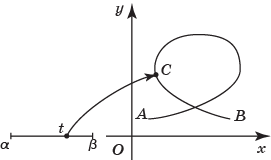 В этом случае для каждого момента времени t соответствует точка C на плоскости с координатами (x(t), y(t)). 
	Кривая на плоскости, описываемая точкой, координаты которой удовлетворяют этим уравнениям при изменении параметра t, называется параметрически заданной кривой на плоскости. Сами уравнения называются параметрическими уравнениями.
[Speaker Notes: В режиме слайдов ответы появляются после кликанья мышкой]
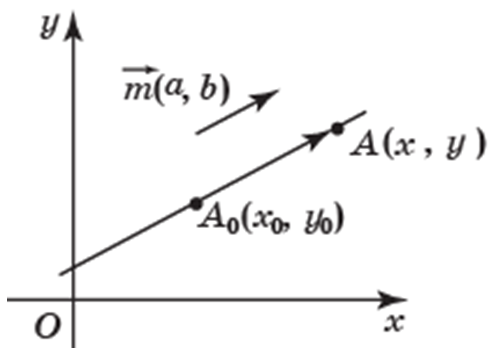 [Speaker Notes: В режиме слайдов ответы появляются после кликанья мышкой]
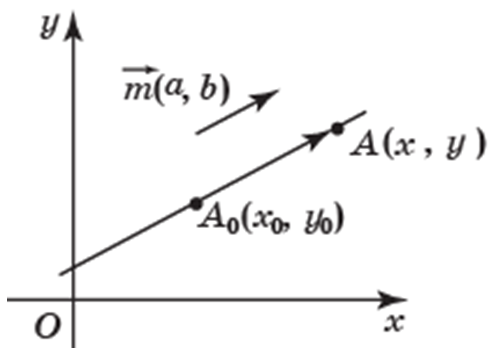 [Speaker Notes: В режиме слайдов ответы появляются после кликанья мышкой]
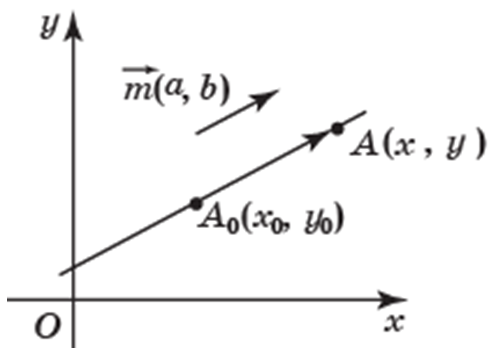 [Speaker Notes: В режиме слайдов ответы появляются после кликанья мышкой]
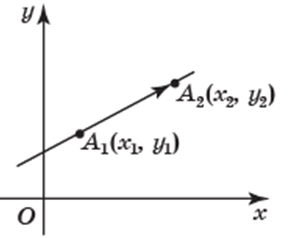 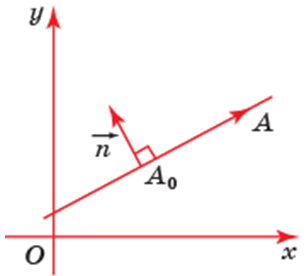 17
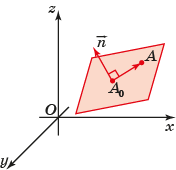 18
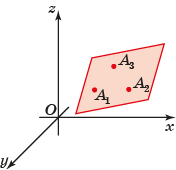 В компьютерной программе GeoGebra прямую можно получить различными способами.
	1. Используя инструмент «Прямая», указав две точки, получим прямую, проходящую через эти точки.
	Координаты указанных точек и уравнение прямой также появятся на экране.
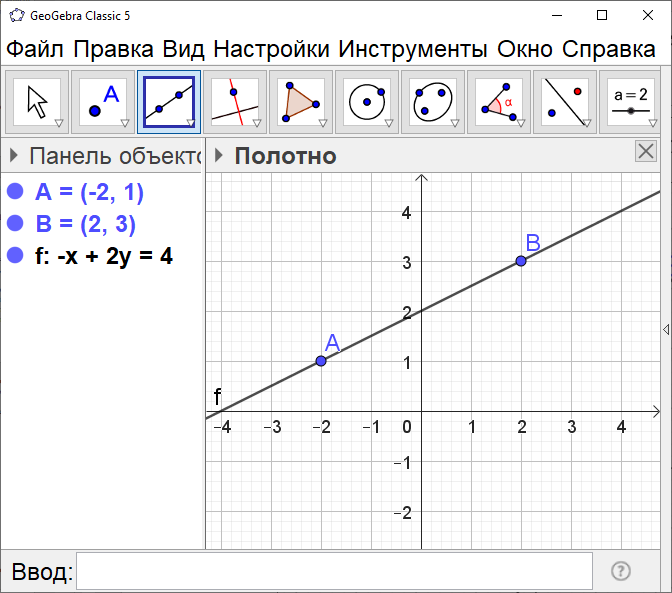 [Speaker Notes: В режиме слайдов ответы появляются после кликанья мышкой]
2. Используя инструмент «Параллельная прямая», указав точку и прямую или вектор, получим прямую, проходящую через данную точку с данным направляющим вектором.
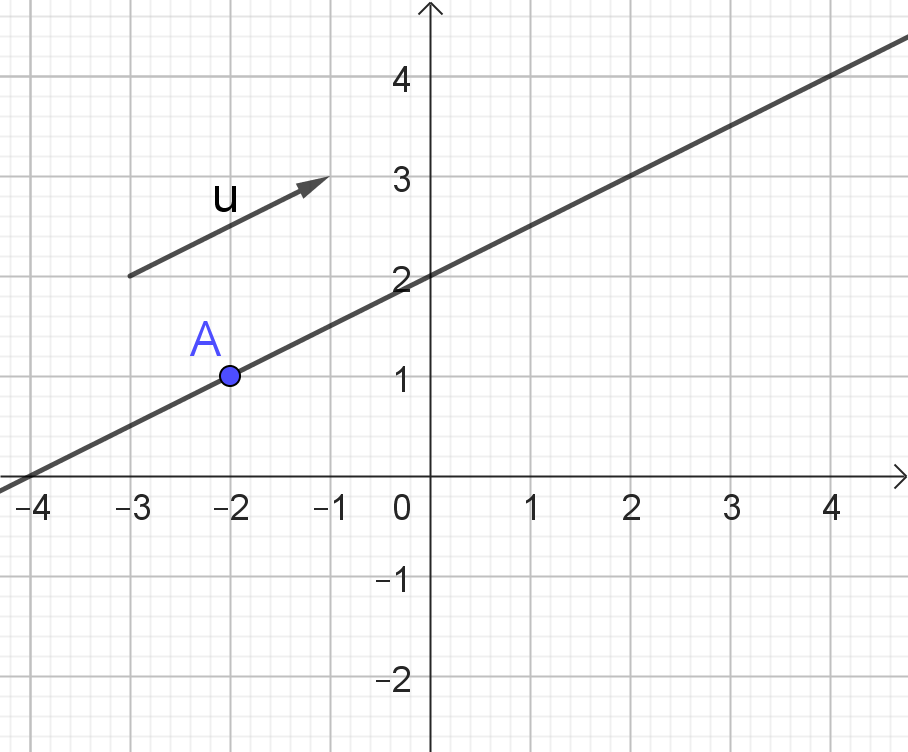 [Speaker Notes: В режиме слайдов ответы появляются после кликанья мышкой]
3. Используя инструмент «Перпендикулярная прямая», указав точку и прямую или вектор, получим прямую, проходящую через данную точку с данным вектором нормали.
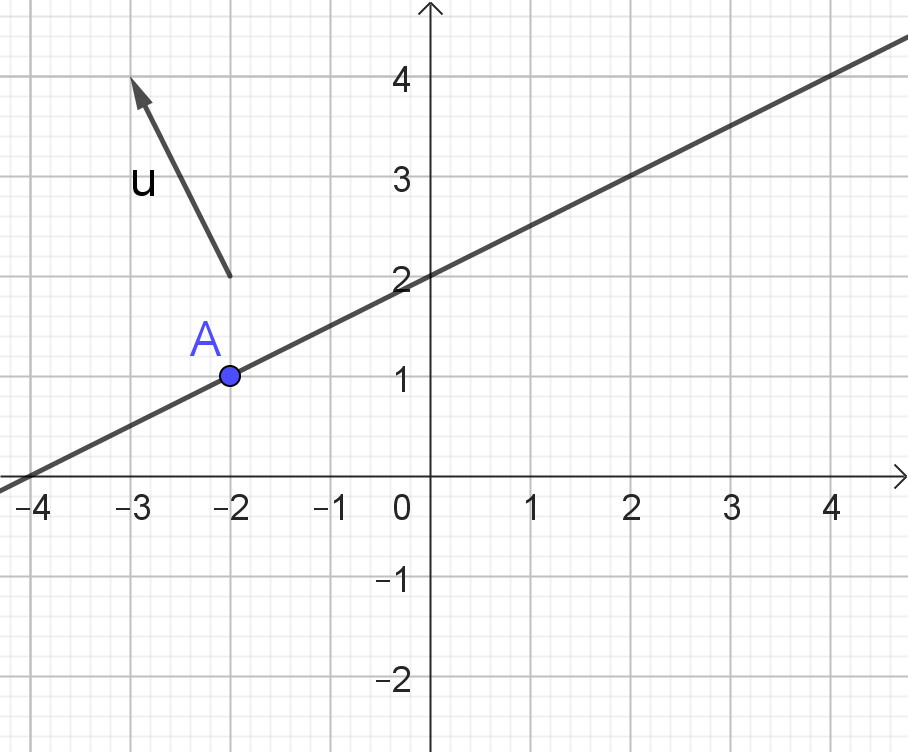 [Speaker Notes: В режиме слайдов ответы появляются после кликанья мышкой]
4. Написав в строке «Ввод» уравнение прямой, получим прямую, заданную этим уравнением
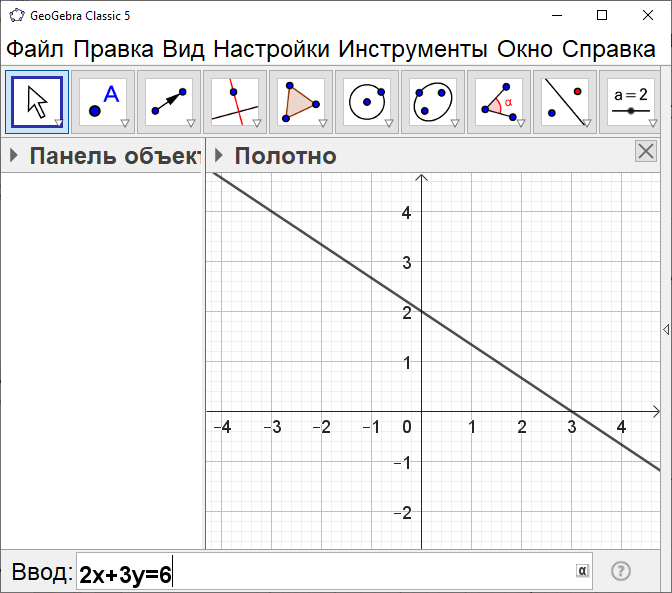 [Speaker Notes: В режиме слайдов ответы появляются после кликанья мышкой]
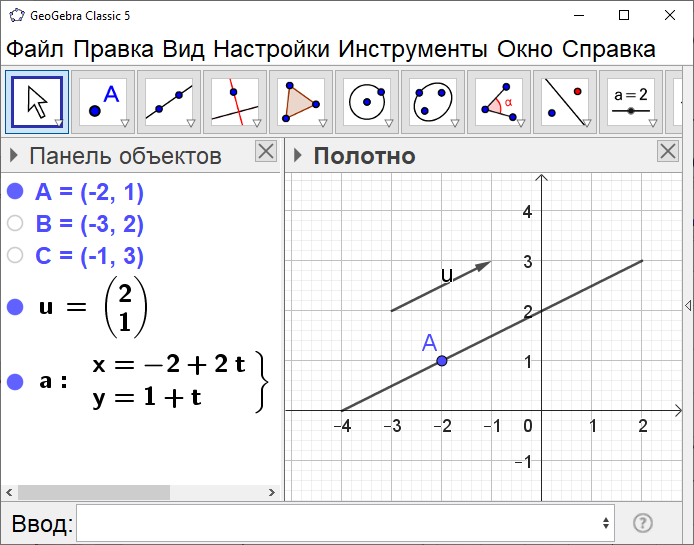 [Speaker Notes: В режиме слайдов ответы появляются после кликанья мышкой]
В компьютерной программе GeoGebra можно не только получать прямую, но и реализовывать движение материальной точки по прямой. Для этого нужно сделать следующее.
1. Создать «Ползунок» t, изменяющийся от a до b.
2. В строке «Ввод» написать: A=(x(t),y(t)).
3. В свойствах «Ползунка» выбрать строку «Анимировать». 
В результате получим движение точки A по прямой. Если в свойствах точки A выбрать строку «Оставлять след», то на экране будет оставаться след от точки.
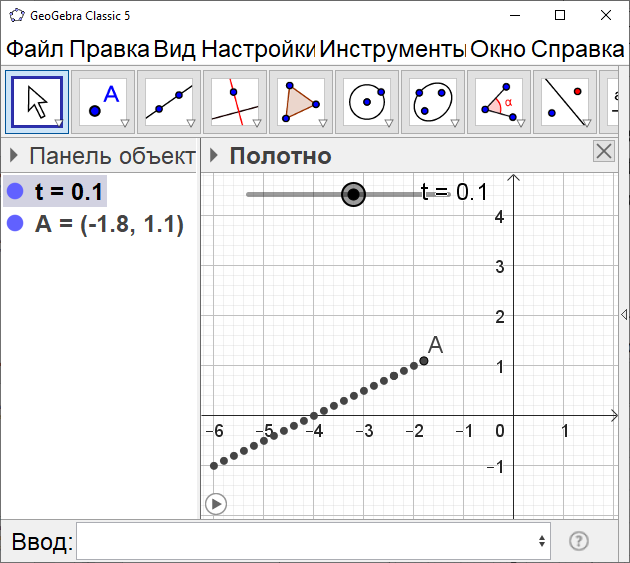 [Speaker Notes: В режиме слайдов ответы появляются после кликанья мышкой]
Задача. Расстояние между двумя портами A1, A2 на берегу моря равно 10 км. Из порта A1 отплыл корабль в направлении, составляющем 60о с направлением A1A2 со скоростью 15 км/ч. Из порта A2 в то же время отплыл корабль в направлении, составляющем 30о с направлением A2A1 со скоростью 20 км/ч. Найдите наименьшее расстояние, которое будет между этими кораблями.
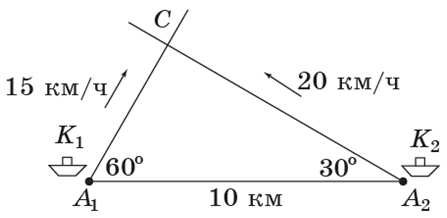 [Speaker Notes: В режиме слайдов ответы появляются после кликанья мышкой]
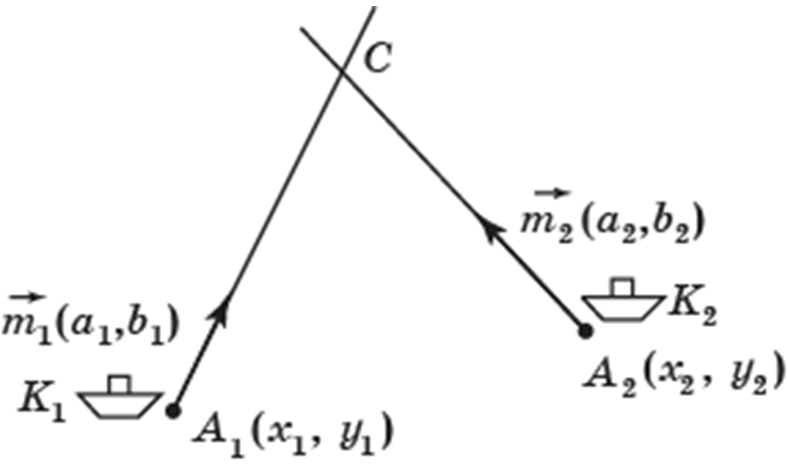 [Speaker Notes: В режиме слайдов ответы появляются после кликанья мышкой]
[Speaker Notes: В режиме слайдов ответы появляются после кликанья мышкой]
Искомое наименьшее расстояние между кораблями приближённо равно квадратному корню из 1,43, т. е. приближённо равно 1,2 км.
[Speaker Notes: В режиме слайдов ответы появляются после кликанья мышкой]
Окружность
При изменении параметра t от нуля до 2π точка на окружности делает один оборот против часовой стрелки, начиная и заканчивая в точке с координатами (1, 0). При дальнейшем увеличении параметра t точка будет многократно проходить по окружности в направлении против часовой стрелки.
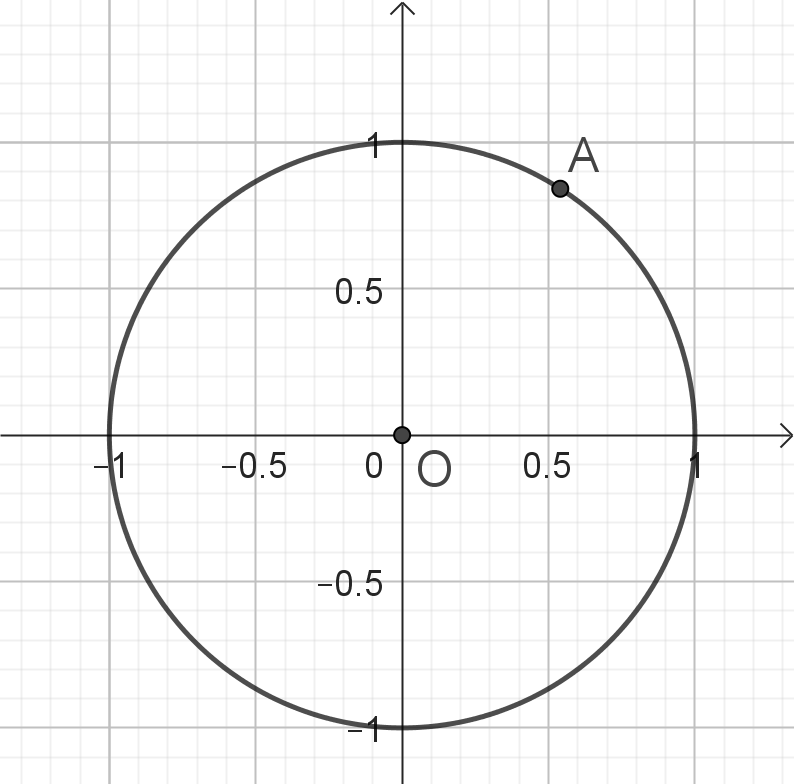 [Speaker Notes: В режиме слайдов ответы появляются после кликанья мышкой]
Например, написав в строке «Ввод»
 Кривая(cos(t),sin(t),t,0,2Pi), 
получим окружность с центром в начале координат и радиусом 1.
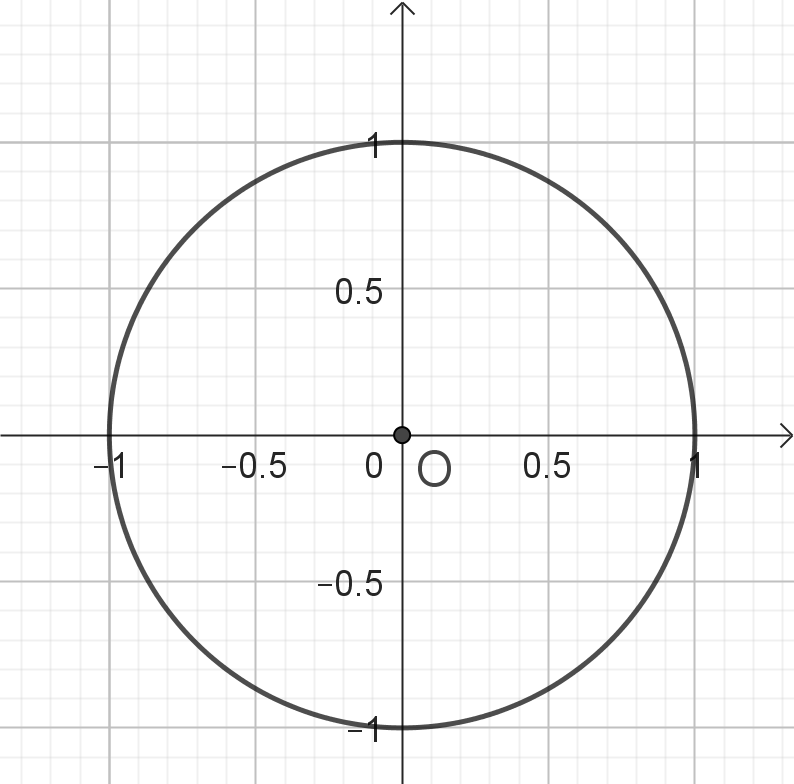 [Speaker Notes: В режиме слайдов ответы появляются после кликанья мышкой]
В компьютерной программе GeoGebra можно не только получать окружность, но и реализовывать движение материальной точки по окружности. Для этого нужно сделать следующее.
1. Создать «Ползунок» t, изменяющийся от 0 до 2Pi.
2. В строке «Ввод» написать: A=(cos(t),sin(t)).
3. В свойствах «Ползунка» выбрать строку «Анимировать». 
В результате получим движение точки A по окружности. Если в свойствах точки A выбрать строку «Оставлять след», то на экране будет оставаться след от точки.
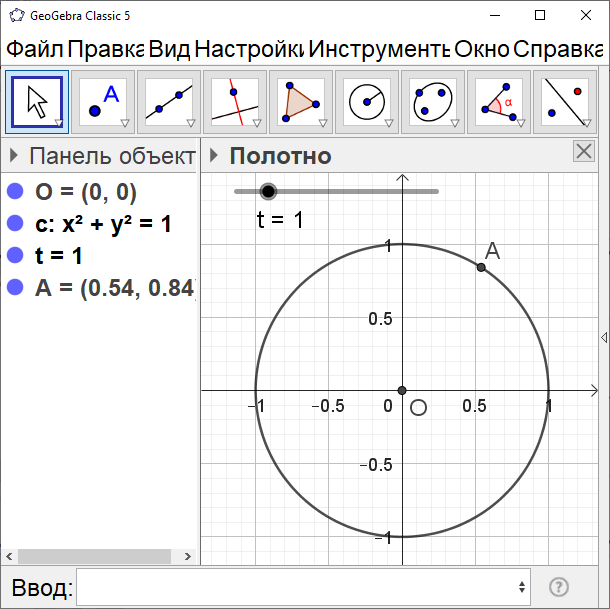 [Speaker Notes: В режиме слайдов ответы появляются после кликанья мышкой]
Упражнения
1. Как будет двигаться точка A, если в строке «Ввод» набрать: A=(cos(2t),sin(2t))?
Ответ. Она будет двигаться по окружности в два раза быстрее.
2. Как будет двигаться точка A, если в строке «Ввод» набрать: A=(cos(t),–sin(t))?
Ответ. Она будет двигаться по часовой стрелке.
3. Что нужно набрать в троке «Ввод» чтобы точка A двигалась по единичной окружности против часовой стрелки, начиная с положения A(0,1).
Ответ. A=(sin(t),cos(t)).
[Speaker Notes: В режиме слайдов ответы появляются после кликанья мышкой]
Циклоида
В качестве ещё одного примера параметрического задания кривой найдём параметрические уравнения циклоиды – траектории движения точки, закреплённой на единичной окружности, катящейся по прямой.
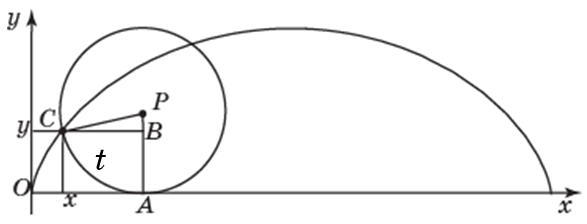 [Speaker Notes: В режиме слайдов ответы появляются после кликанья мышкой]
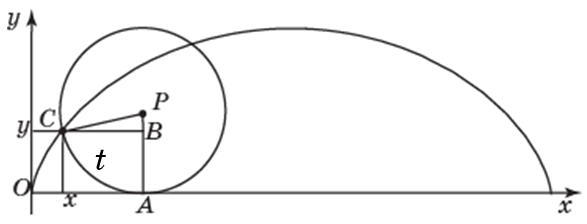 [Speaker Notes: В режиме слайдов ответы появляются после кликанья мышкой]
Для получения движения точки по циклоиде в программе GeoGebra нужно cделать следующее.
	1. Создать ползунок a, изменяющийся от 0 до 2Pi.
	2. Построить окружность с центром (a, 1) и радиусом 1.
	2. Отметить на ней точку с координатами (a-sin(a), 1-cos(a)) и соединить её отрезком с центром окружности.
	3. В строке «Ввод» набрать: Кривая(t-sin(t),1-cos(t),t,0,a) и нажать “Enter”.
	4. Включить анимацию.
	В результате окружность будет катиться по прямой, а отмеченная точка будет описывать циклоиду.
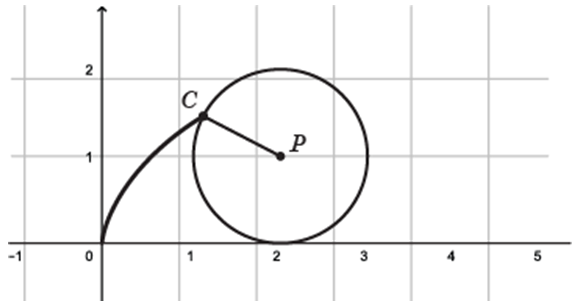 [Speaker Notes: В режиме слайдов ответы появляются после кликанья мышкой]
Эпициклоида
Рассмотрим эпициклоиду – траекторию движения точки, закреплённой на окружности, катящейся с внешней стороны по другой окружности.
Пусть центр O неподвижной единичной окружности  является началом координат и точка с координатами Q(1, 0) соответствует начальному моменту времени. Предположим, что катящаяся с внешней стороны окружность радиусом r, повернулась на угол, равный t, A – точка касания.  При этом точка переместилась в точку C(x,y). Из равенства длин дуг AQ и AC следует, что угол AOQ равен rt.
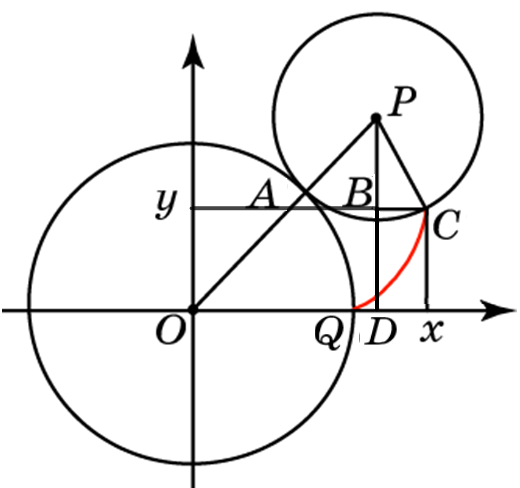 [Speaker Notes: В режиме слайдов ответы появляются после кликанья мышкой]
Для получения движения точки по эпициклоиде в программе GeoGebra нужно cделать следующее.
	1. Создать ползунок a, изменяющийся от 0 до 2Pi.
	2. Построить окружность с центром (0, 0) и радиусом 1.
	3. В строке «Ввод» набрать какое-нибудь значение r, например, r=1/3.
	4. Построить окружность с центром ((1+r)cos(ra),(1+r)sin(ra)) и радиусом r.
	5. Отметить на ней точку с координатами ((1+r)cos(ra)-rcos(a+ra),(1+r)sin(ra)-rsin(a+ra) и соединить её отрезком с центром окружности.
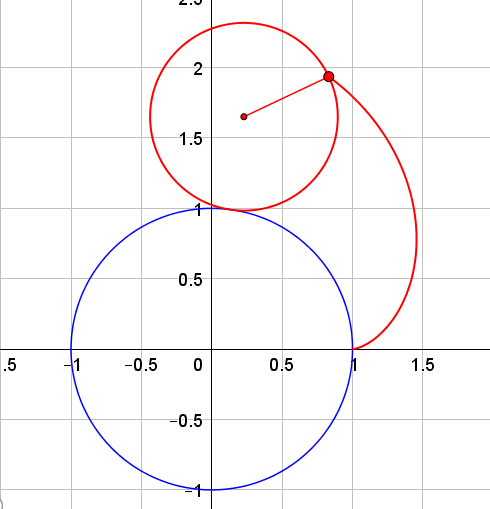 6. В строке «Ввод» набрать: Кривая((1+r)cos(rt)-rcos(t+rt),(1+r)sin(rt)-rsin(t+rt),t,0,a).
	7. Включить анимацию.
	В результате окружность будет катиться по прямой, а отмеченная точка будет описывать циклоиду.
[Speaker Notes: В режиме слайдов ответы появляются после кликанья мышкой]
Кардиоида
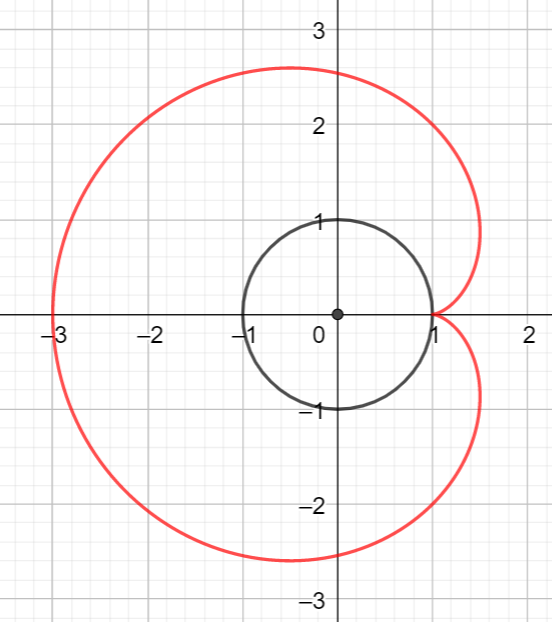 [Speaker Notes: В режиме слайдов ответы появляются после кликанья мышкой]
Для получения кардиоиды в строке «Ввод» нужно набрать: 
Кривая(2cos(t)-cos(2t), 2sin(t)-sin(2t),t,0,2Pi)
	В результате получим кардиоиду.
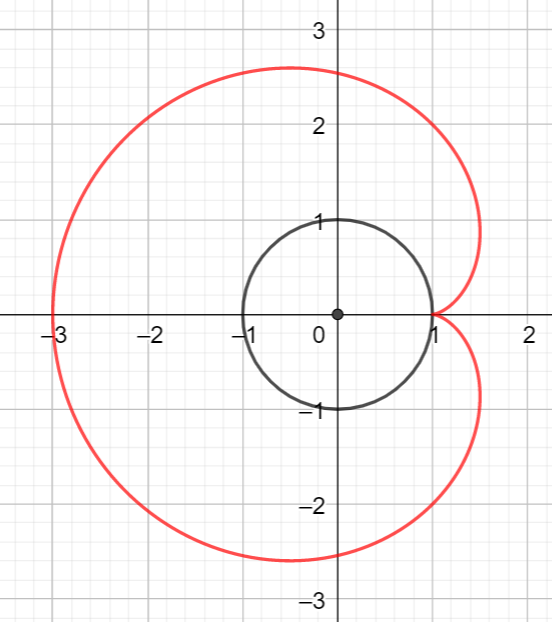 [Speaker Notes: В режиме слайдов ответы появляются после кликанья мышкой]
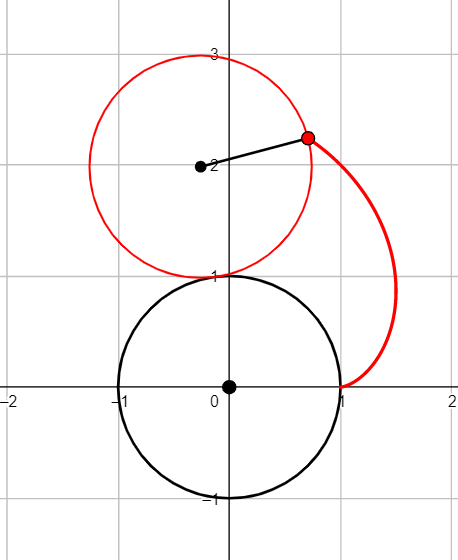 Для получения кардиоиды, как траектории движения точки, нужно cделать следующее.
1. Построить окружность с центром (0, 0) и радиусом 1.
2. Создать ползунок a, изменяющийся от 0 до 2Pi.
3. Построить окружность с центром (2cos(a), 2sin(a)) и радиусом 1.
4. Отметить на ней точку с координатами (2cos(a)-cos(2a), 2sin(a)-sin(2a) и соединить её отрезком с центром окружности.
5. В строке «Ввод» набрать: Кривая(2cos(t)-cos(2t),2sin(t)-sin(2t),t,0,a) и нажать “Enter”.
6. Включить анимацию.
	В результате окружность будет катиться по прямой, а отмеченная точка будет описывать кардиоиду.
[Speaker Notes: В режиме слайдов ответы появляются после кликанья мышкой]
Эпициклоида (k = 2/3)
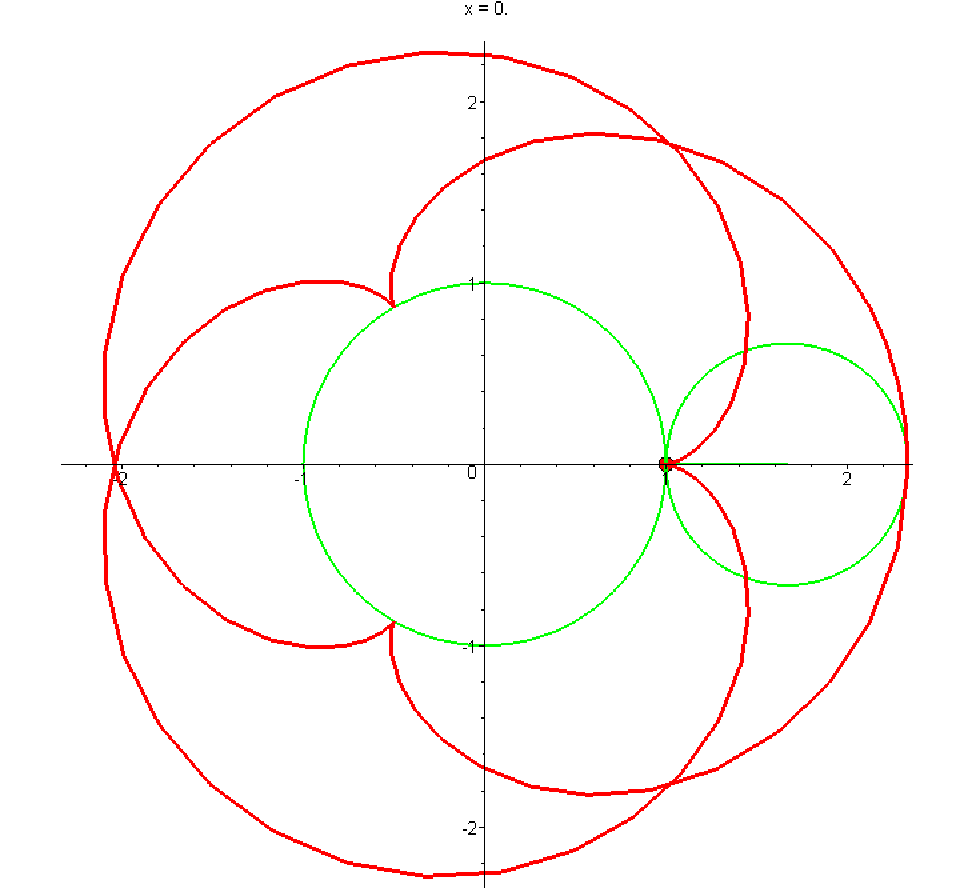 [Speaker Notes: В режиме слайдов ответы появляются после кликанья мышкой]
Эпициклоида (k = 2/5)
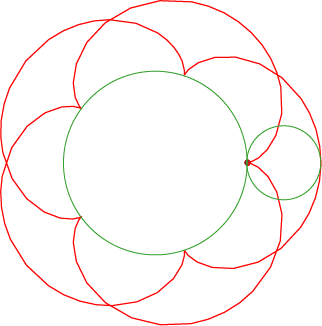 [Speaker Notes: В режиме слайдов ответы появляются после кликанья мышкой]
Гипоциклоиды
Траектория движения точки, закреплённой на окружности радиусом r, катящейся по внутри другой окружности радиусом R, называется гипоциклоидой.
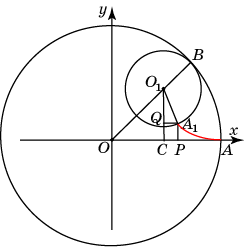 [Speaker Notes: В режиме слайдов ответы появляются после кликанья мышкой]
Астроида
В частности, параметрические уравнения астроиды (k=1/4), имеют вид
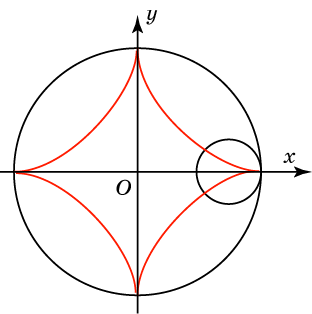 [Speaker Notes: В режиме слайдов ответы появляются после кликанья мышкой]
Кривая Штейнера
Параметрические уравнения кривой Штейнера (k=1/3), имеют вид
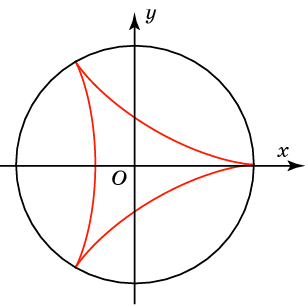 [Speaker Notes: В режиме слайдов ответы появляются после кликанья мышкой]
Гипоциклоида (k = 2/5)
Параметрические уравнения гипоциклоиды (m=2/5), имеют вид
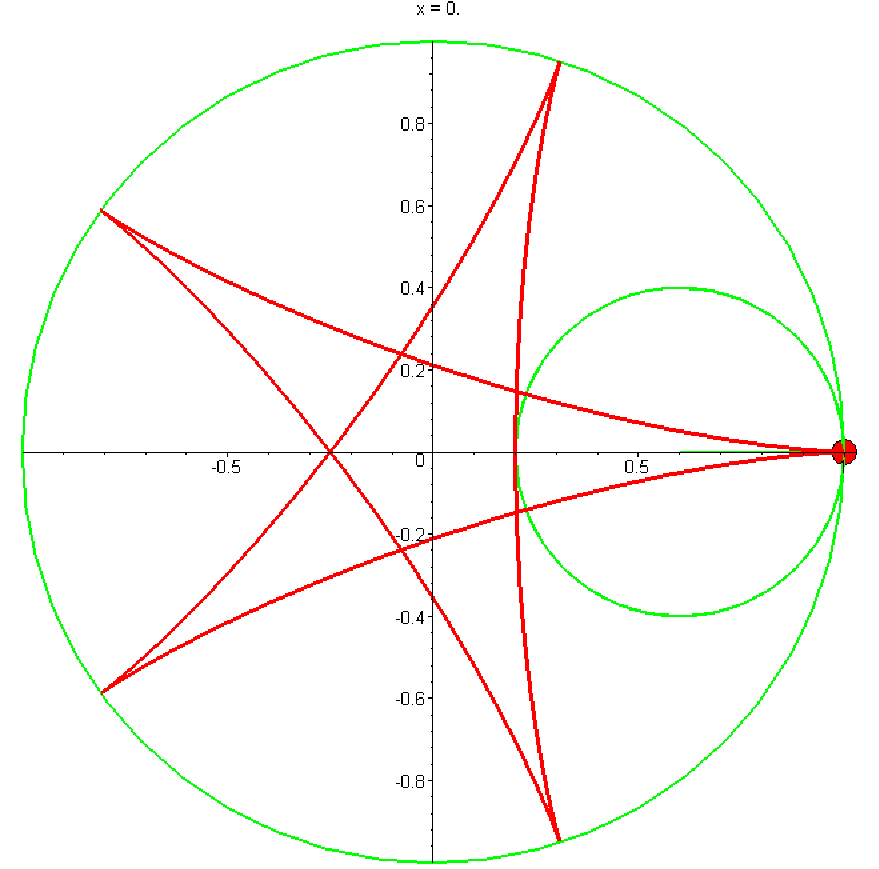 [Speaker Notes: В режиме слайдов ответы появляются после кликанья мышкой]
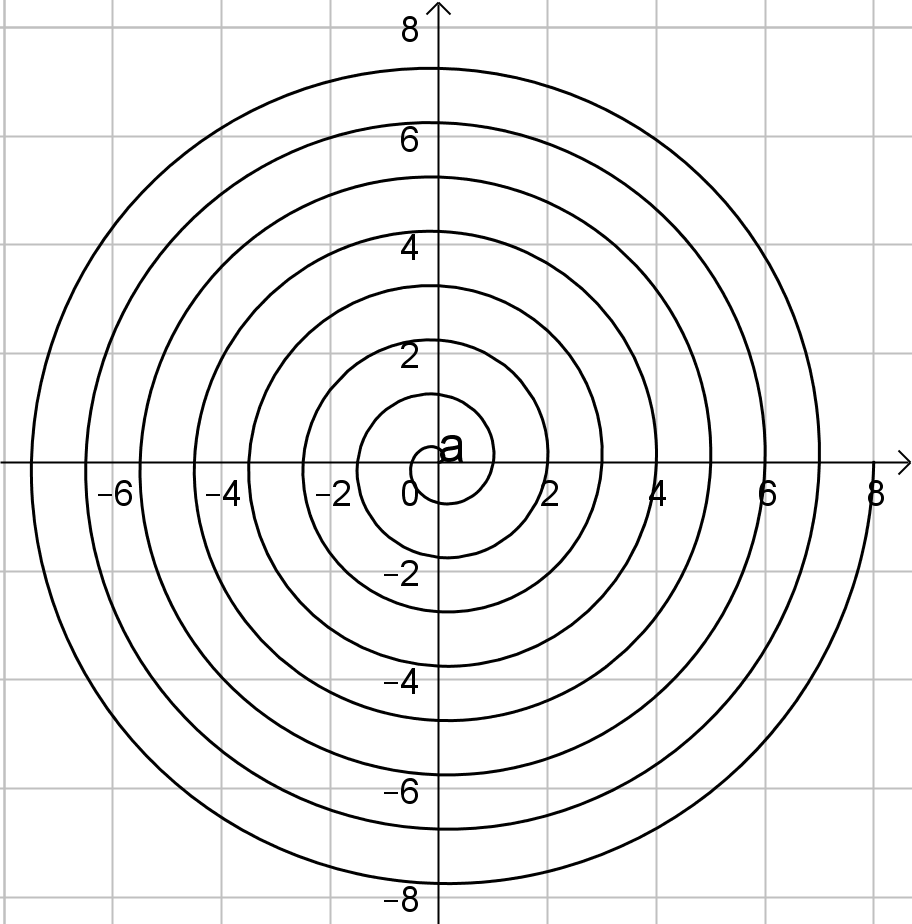 [Speaker Notes: В режиме слайдов ответы появляются после кликанья мышкой]
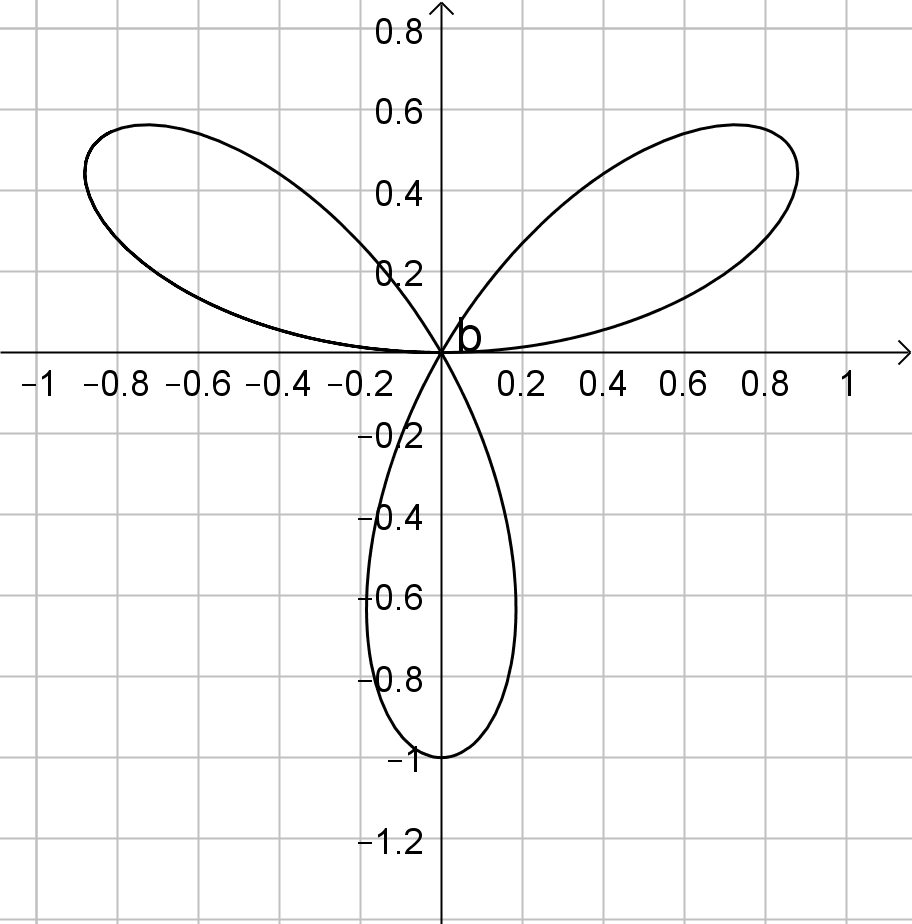 [Speaker Notes: В режиме слайдов ответы появляются после кликанья мышкой]
Кривые в пространстве
[Speaker Notes: В режиме слайдов ответы появляются после кликанья мышкой]
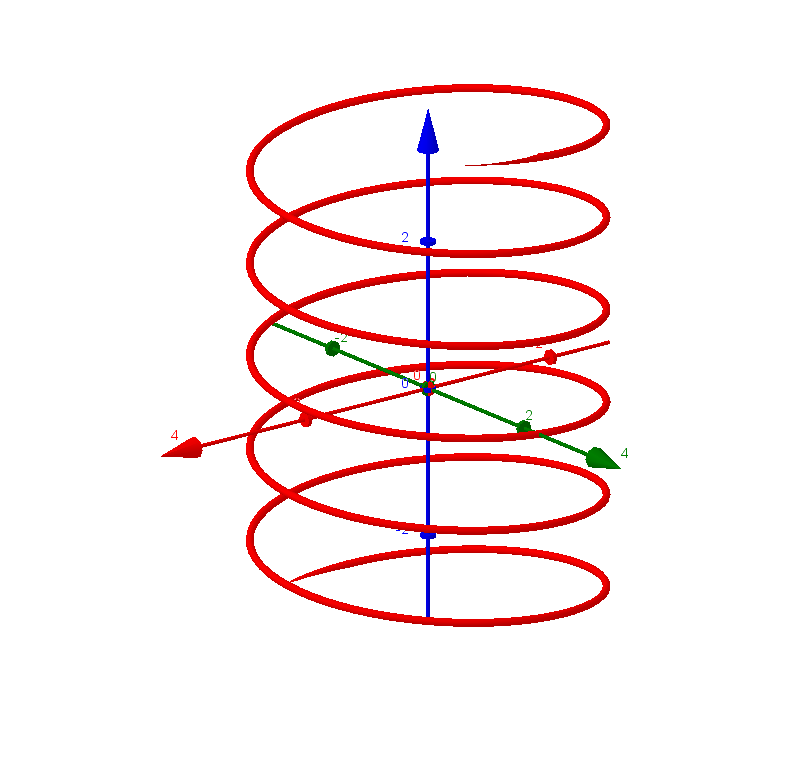 [Speaker Notes: В режиме слайдов ответы появляются после кликанья мышкой]
Поверхности в пространстве
[Speaker Notes: В режиме слайдов ответы появляются после кликанья мышкой]
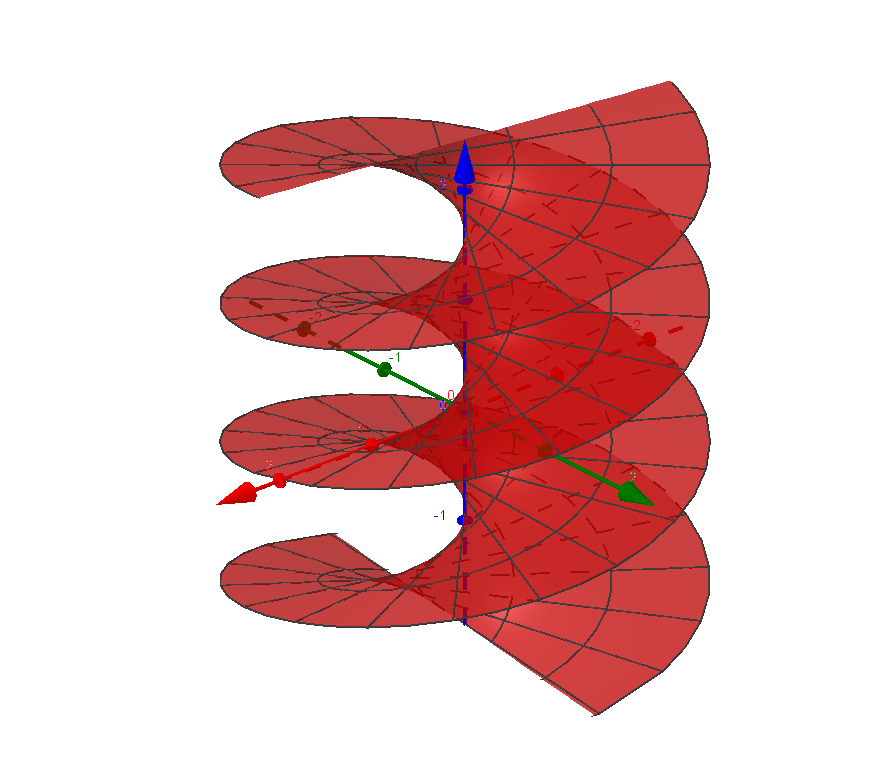 [Speaker Notes: В режиме слайдов ответы появляются после кликанья мышкой]
Задачи с параметром
54
Упражнение (Демоверсия 2024, задача 17)
55
[Speaker Notes: В режиме слайдов ответы появляются после кликанья мышкой]
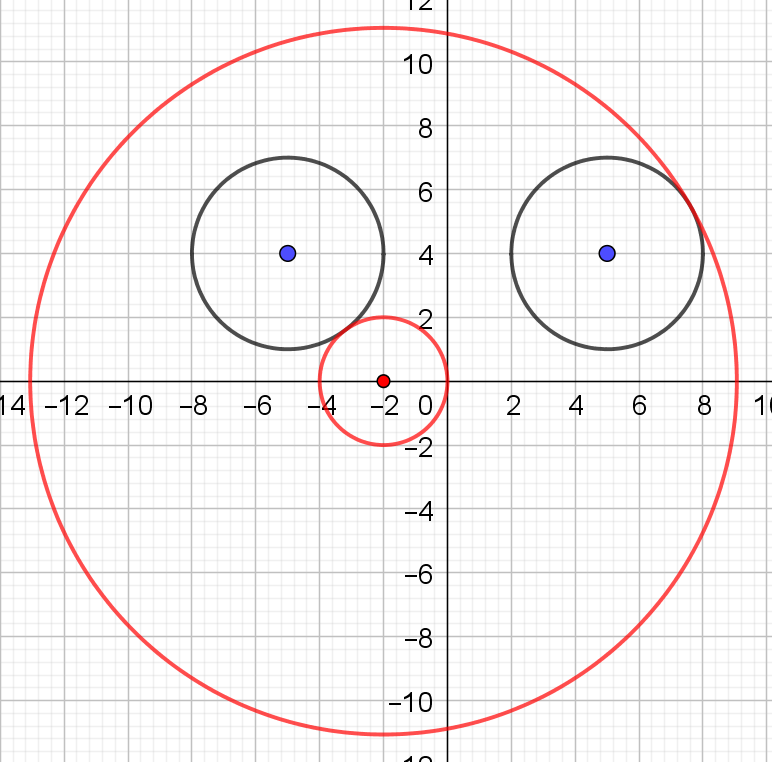 56
[Speaker Notes: В режиме слайдов ответы появляются после кликанья мышкой]
57
[Speaker Notes: В режиме слайдов ответы появляются после кликанья мышкой]
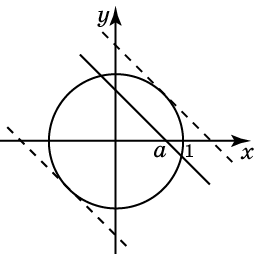 58
[Speaker Notes: В режиме слайдов ответы появляются после кликанья мышкой]
59
[Speaker Notes: В режиме слайдов ответы появляются после кликанья мышкой]
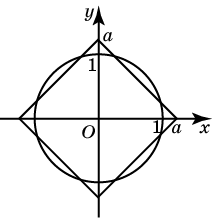 60
[Speaker Notes: В режиме слайдов ответы появляются после кликанья мышкой]
Решение. Первое уравнение задает квадрат, второе – окружность. Наибольшее число решений получается, если для параметра a выполняются неравенства
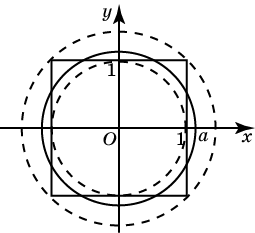 Ответ.
61
[Speaker Notes: В режиме слайдов ответы появляются после кликанья мышкой]
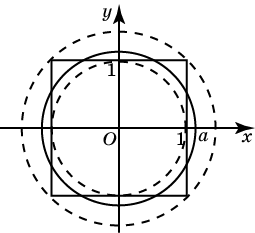 62
[Speaker Notes: В режиме слайдов ответы появляются после кликанья мышкой]
63
[Speaker Notes: В режиме слайдов ответы появляются после кликанья мышкой]
Решение. Уравнения задают квадраты. Наибольшее число решений системы получается, если 0,5 < a < 1.
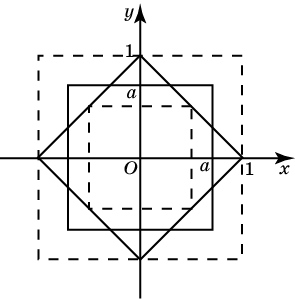 Ответ: 0,5 < a < 1.
64
[Speaker Notes: В режиме слайдов ответы появляются после кликанья мышкой]